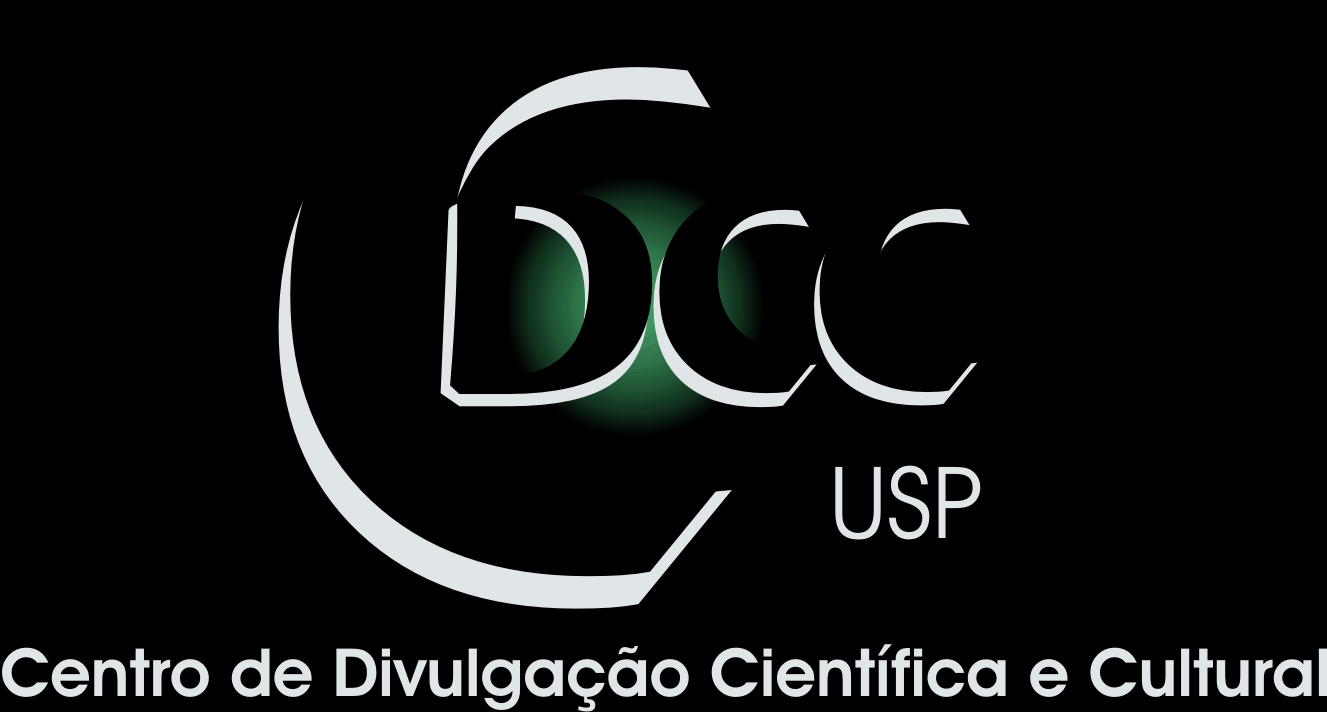 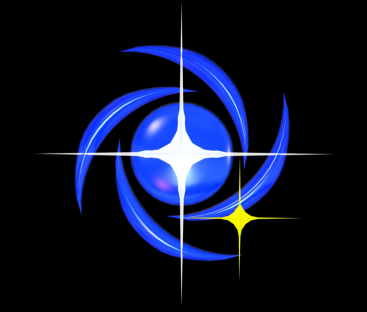 Centro de Divulgação da Astronomia
Observatório Dietrich Schiel
As Lirídeas
Bruno Cabral Borelli
bruno.borelli@usp.br
[Speaker Notes: http://revistagalileu.globo.com/Ciencia/Espaco/noticia/2015/10/chuva-de-meteoros-orionideas-tem-pico-de-atividade-na-madrugada-de-hoje.html]
Meteoro? Cometa? Asteroide?
Cometa: 
 alguns quilômetros de extensão;
 composto por gelo e rocha;
 regiões afastadas do Sistema Solar.
Asteroide: 
 corpo rochoso com tamanhos bem variados (max: ~ 100km); 
 concentram-se no cinturão de asteroides;
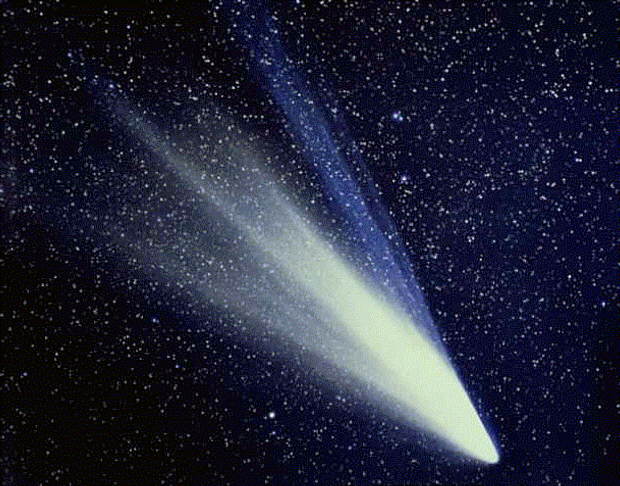 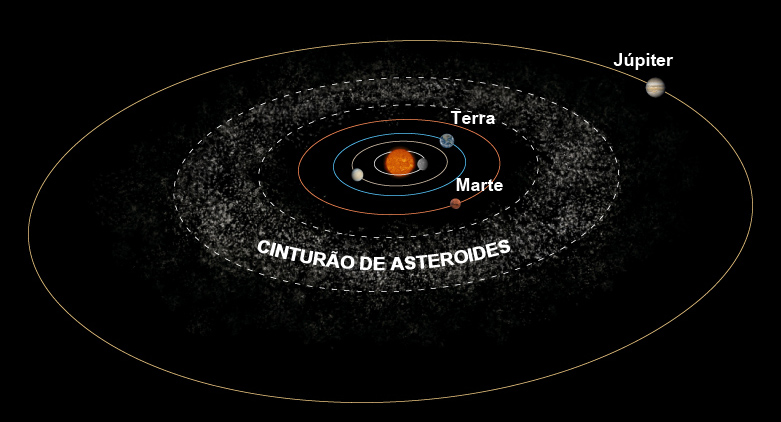 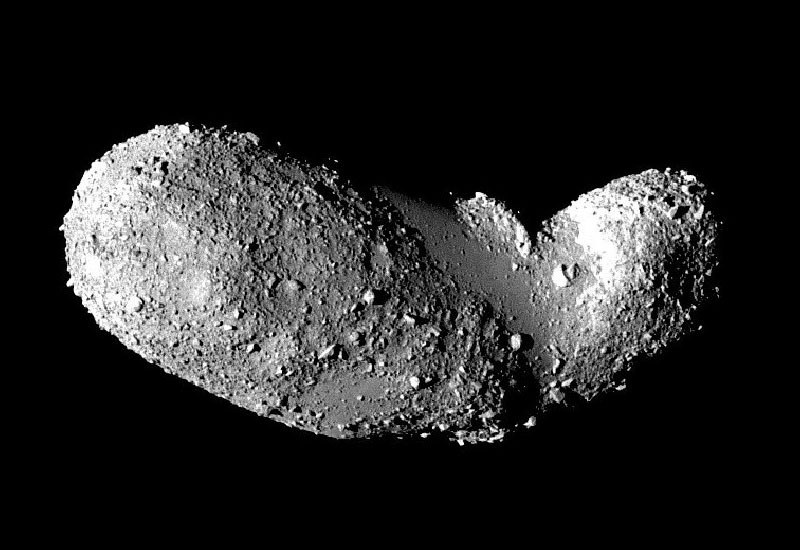 Fonte: http://gaea-numero.blogspot.com.br/2013/02/meteoro-cai-na-russia-e-deixa-centenas.html
[Speaker Notes: Fonte do cinturão : http://www.galeriadometeorito.com/2016/01/13-fatos-interessantes-sobre-os-asteroides.html#.VxUXJvkrLIU
Fonte da imagem do asteroide: http://www.astronoo.com/images/asteroides/asteroide-itokawa.jpgFonte da imagem do cometa: http://meioambiente.culturamix.com/blog/wp-content/gallery/cometa/cometa-05.jpg
Fonte da imagem do meteorito: http://2.bp.blogspot.com/-hCpPrOPME2I/UHxugJFlE7I/AAAAAAAAAPg/xqEfFJC3rvc/s1600/Metalico.jpg]
Meteoroide: 
 corpo rochoso menor que um asteroide, sem tamanho limite estipulado.
Meteoro: 
o rastro luminoso causado pela entrada do meteoroide na atmosfera. Também conhecido como “estrela cadente”.
Meteorito: 
nome dado ao meteoroide que atinge a superfície.
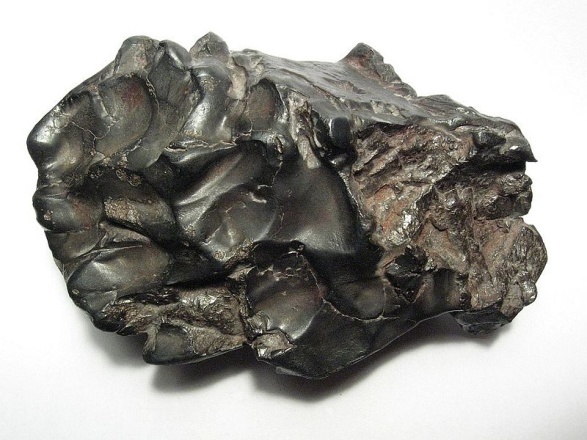 Fonte: http://gaea-numero.blogspot.com.br/2013/02/meteoro-cai-na-russia-e-deixa-centenas.html
[Speaker Notes: Fonte do cinturão : http://www.galeriadometeorito.com/2016/01/13-fatos-interessantes-sobre-os-asteroides.html#.VxUXJvkrLIU
Fonte da imagem do asteroide: http://www.astronoo.com/images/asteroides/asteroide-itokawa.jpgFonte da imagem do cometa: http://meioambiente.culturamix.com/blog/wp-content/gallery/cometa/cometa-05.jpg
Fonte da imagem do meteorito: http://2.bp.blogspot.com/-hCpPrOPME2I/UHxugJFlE7I/AAAAAAAAAPg/xqEfFJC3rvc/s1600/Metalico.jpg]
Chuva de meteoros
Fenômenos periódicos anuais.
Resultado da passagem da Terra sobre o rastro de um cometa.
Detritos atingem a atmosfera e entram em combustão.
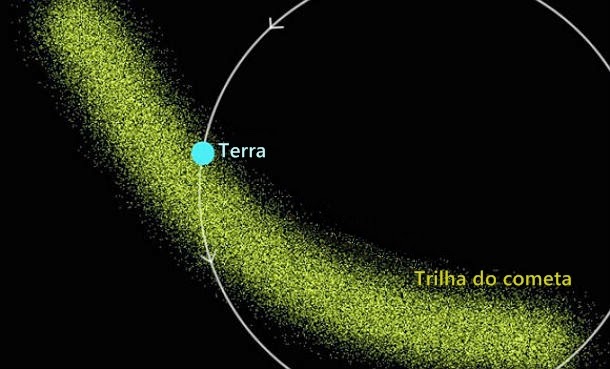 A constelação da Lira
Na mitologia : Apollo, Orpheu e Lira
Em abril, surge nos céus de madrugada (Stellarium).
Principal estrela: Vega.
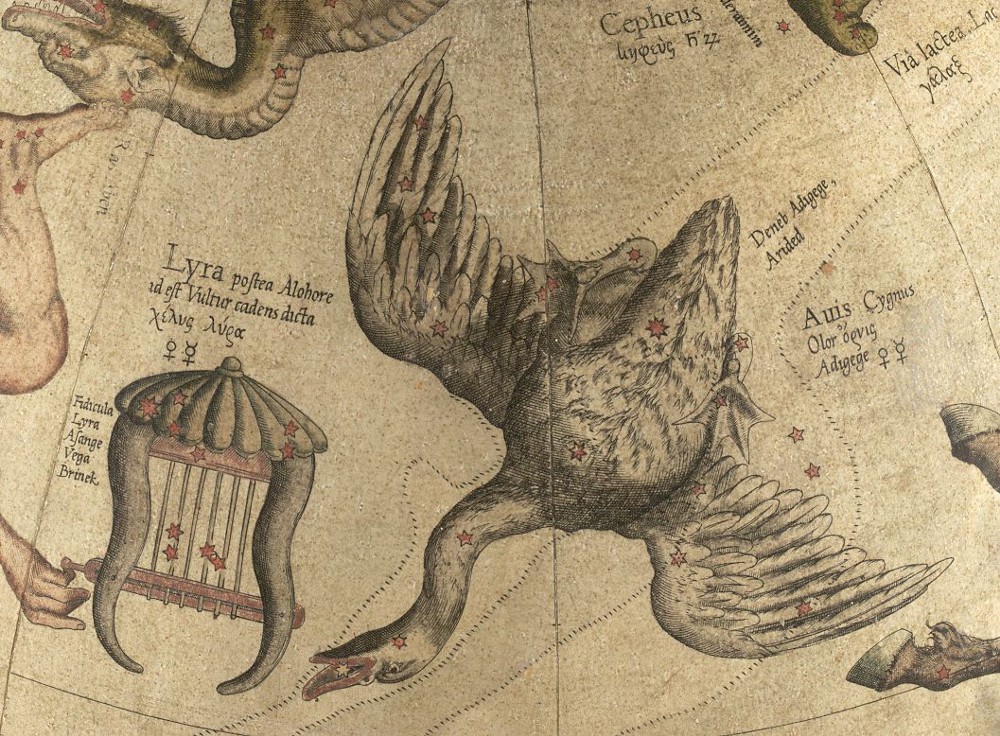 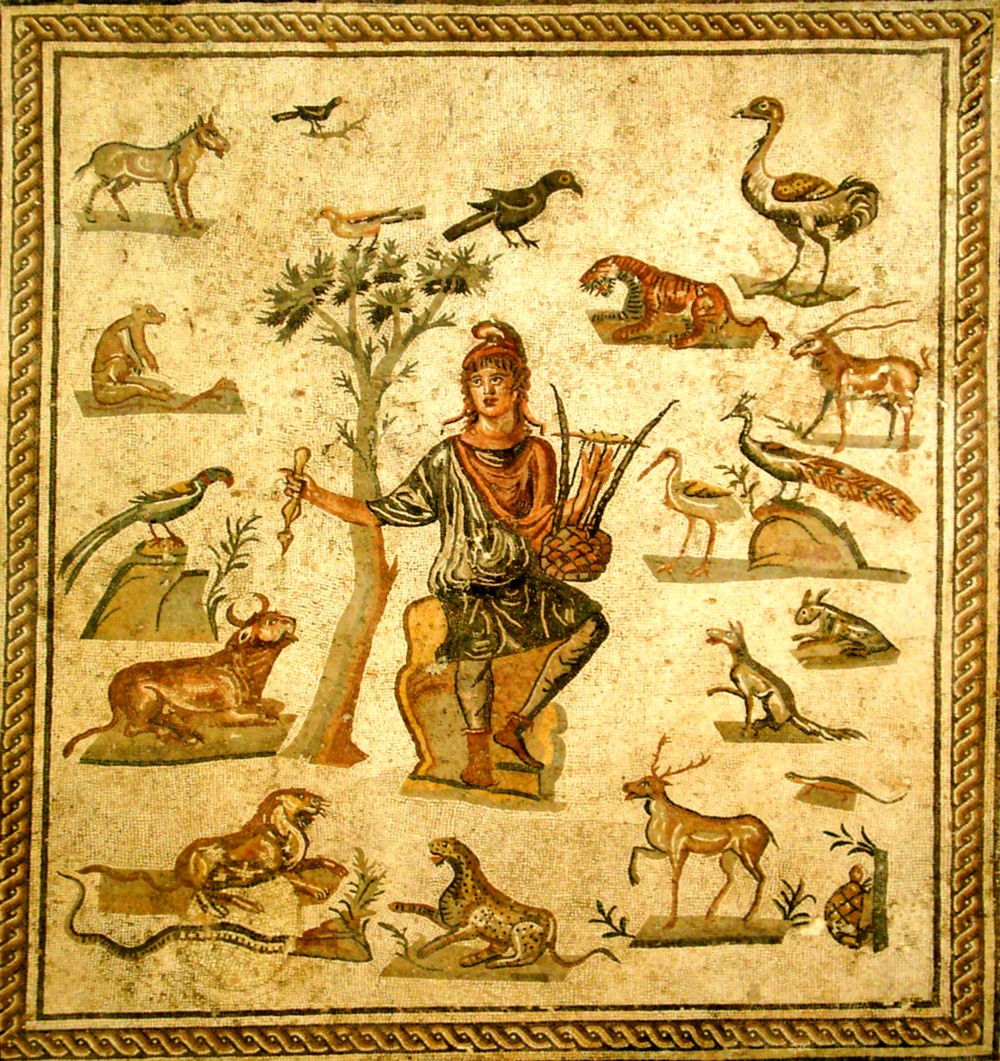 As lirídeas
Mais antiga chuva de meteoros conhecida (2700 anos);
Vista na china no ano de 687 a.C
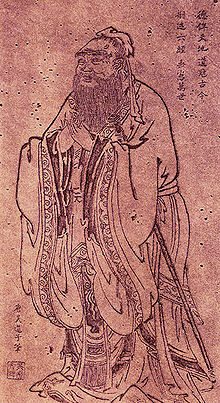 Fonte: http://earthsky.org/astronomy-essentials/everything-you-need-to-know-lyrid-meteor-shower
As lirídeas
Origem na constelação de Lira
Restos do cometa Thatcher (C/1861G1)
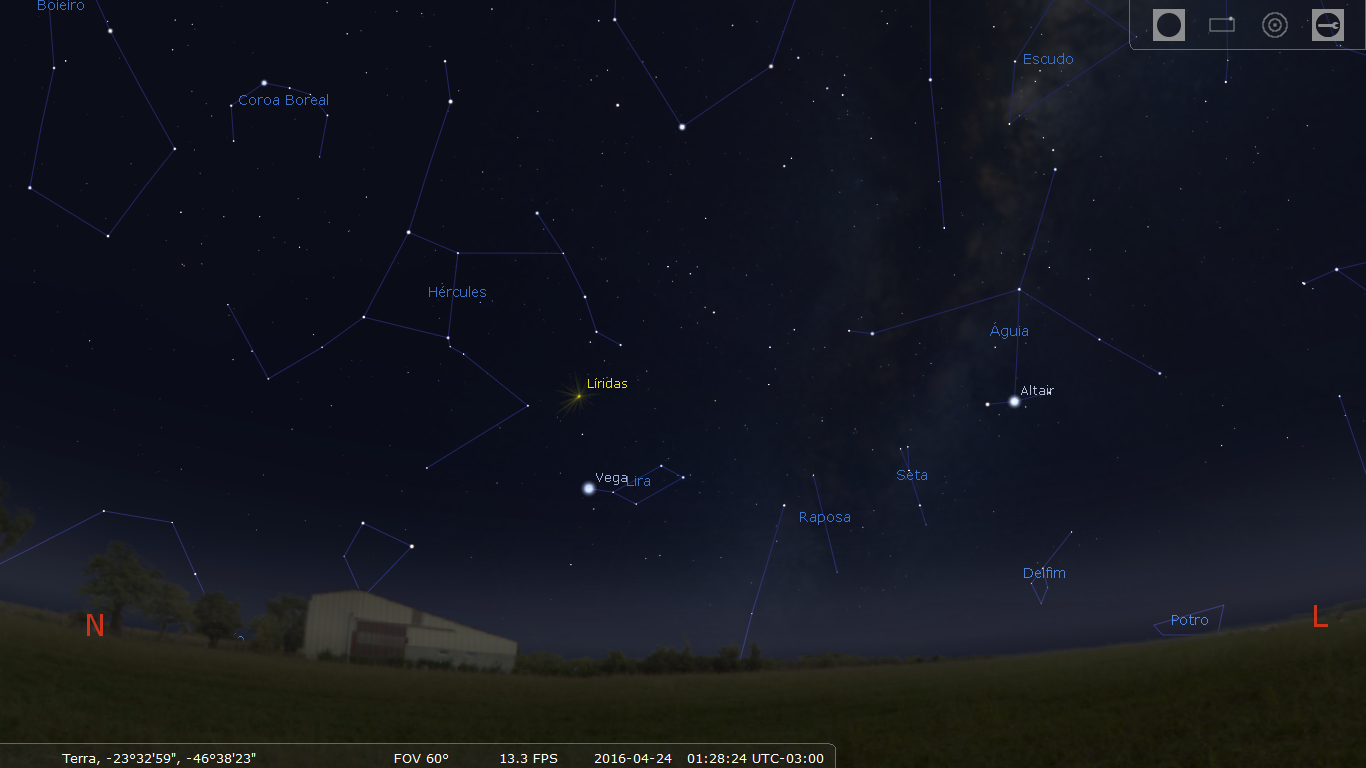 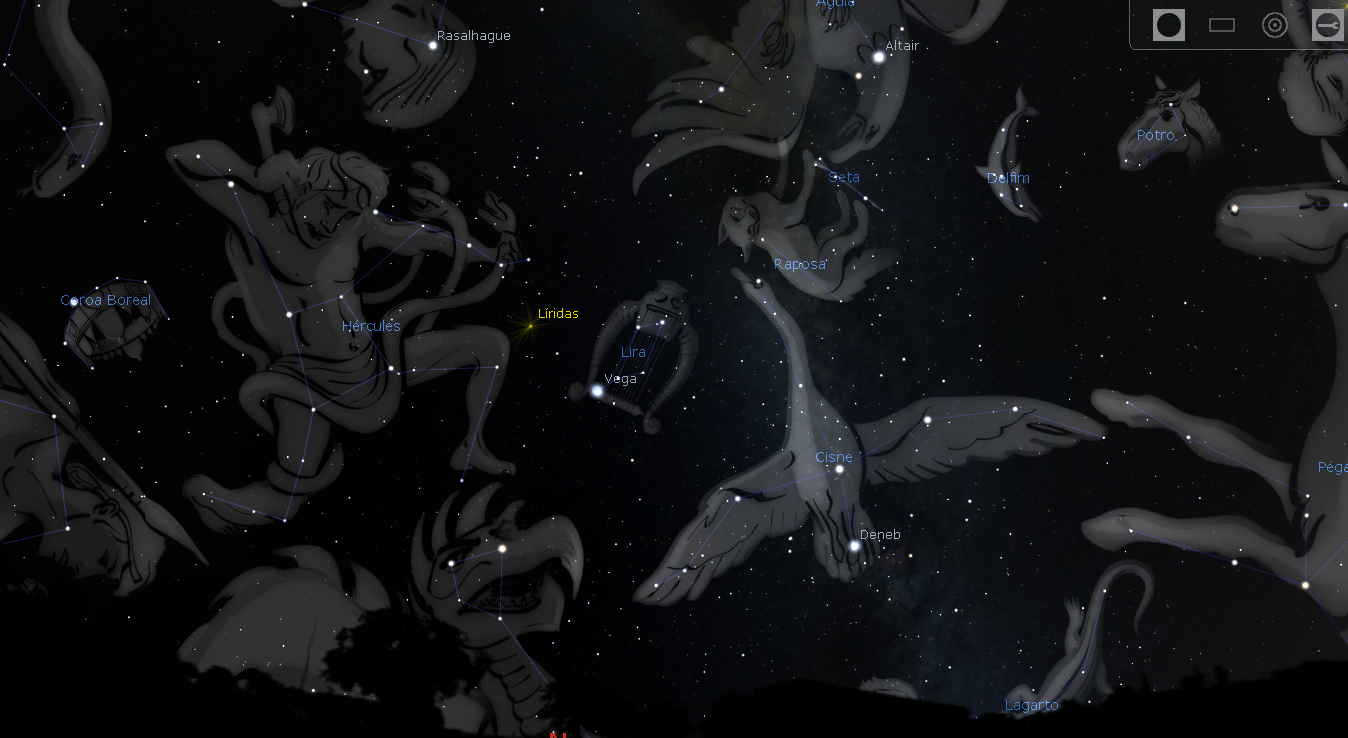 As lirídeas
Brilho médio comparável à Bellatrix (Órion).
5 a 20 meteoros por hora.
Problema em 2016: Lua cheia !
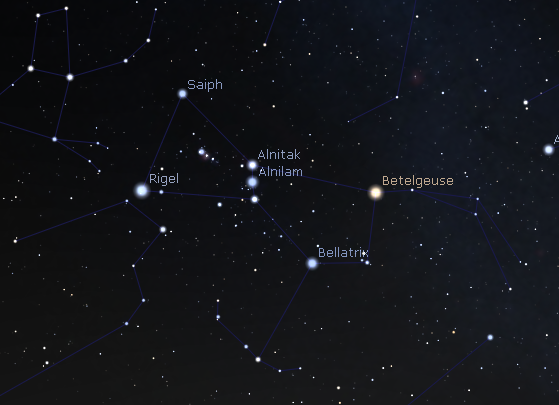 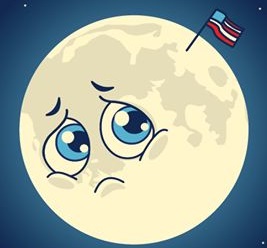 [Speaker Notes: Desenho da Lua : https://www.pinterest.com/pin/442267625880183287/]
Algumas imagens das Lirídeas
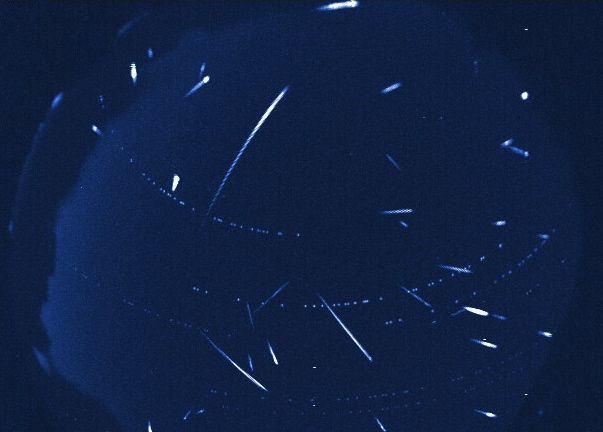 Fonte : NASA
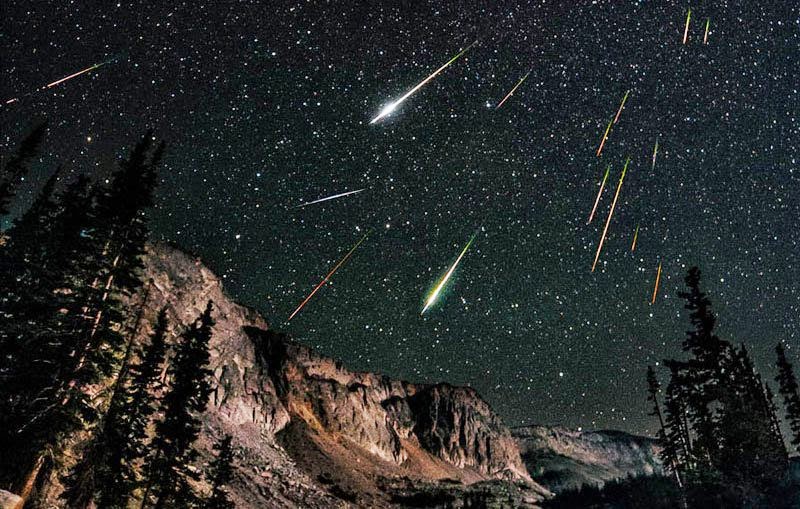 Fonte : http://olharastronomico.blogspot.com.br/2014/04/chuva-de-meteoros-lirideas-tem-seu-pico.html
Observação
Local com pouca luz e longe de centros urbanos;
Cadeira reclinável;
Não utilizar telescópios !
Horário (Stellarium).
Obrigado.
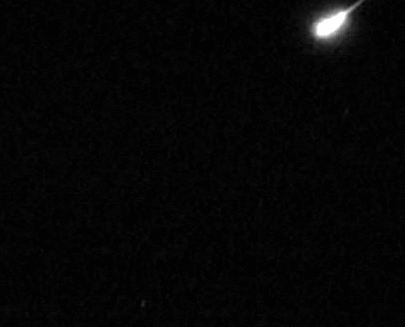